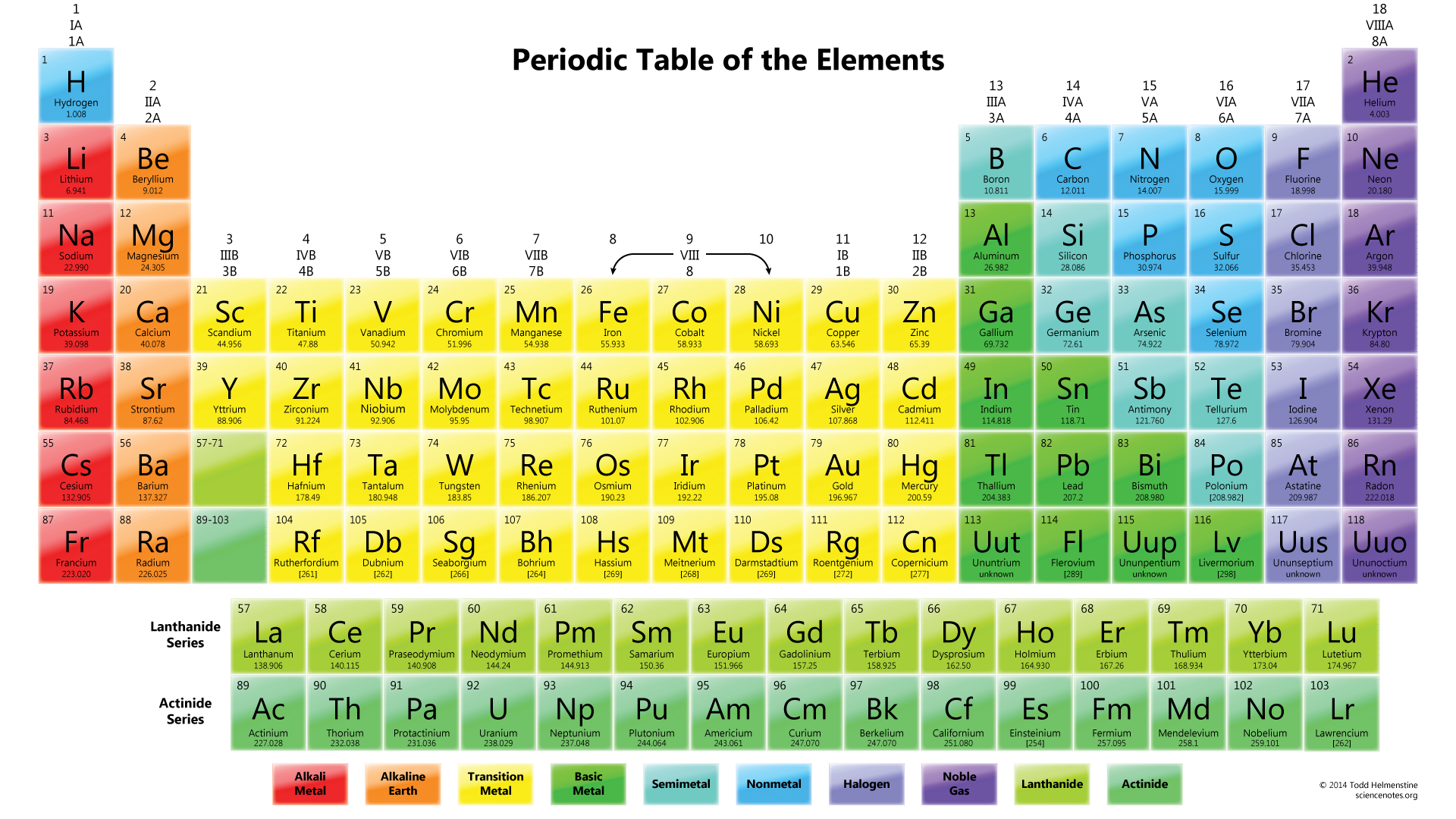 Sedra/Smith                       Copyright © 2015 by Oxford University Press
Microelectronic Circuits, Seventh Edition
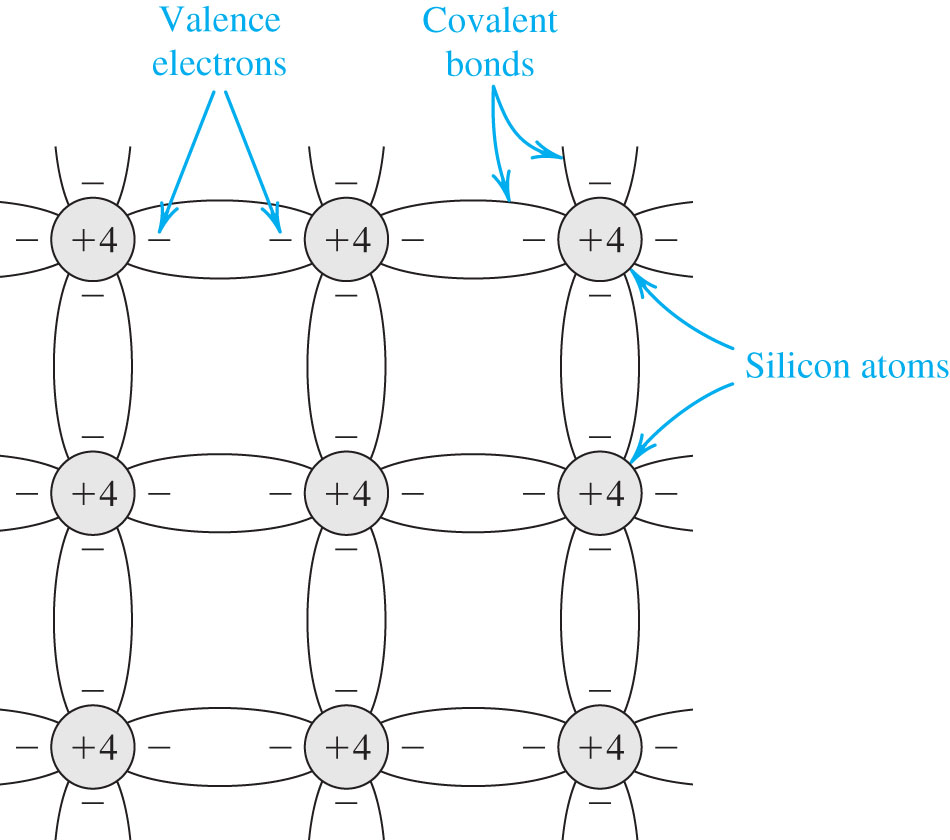 Figure 3.1 Two-dimensional representation of the silicon crystal. The circles represent the inner core of silicon atoms, with +4 indicating its positive charge of +4q, which is neutralized by the charge of the four valence electrons. Observe how the covalent bonds are formed by sharing of the valence electrons. At 0 K, all bonds are intact and no free electrons are available for current conduction.
Sedra/Smith                       Copyright © 2015 by Oxford University Press
Microelectronic Circuits, Seventh Edition
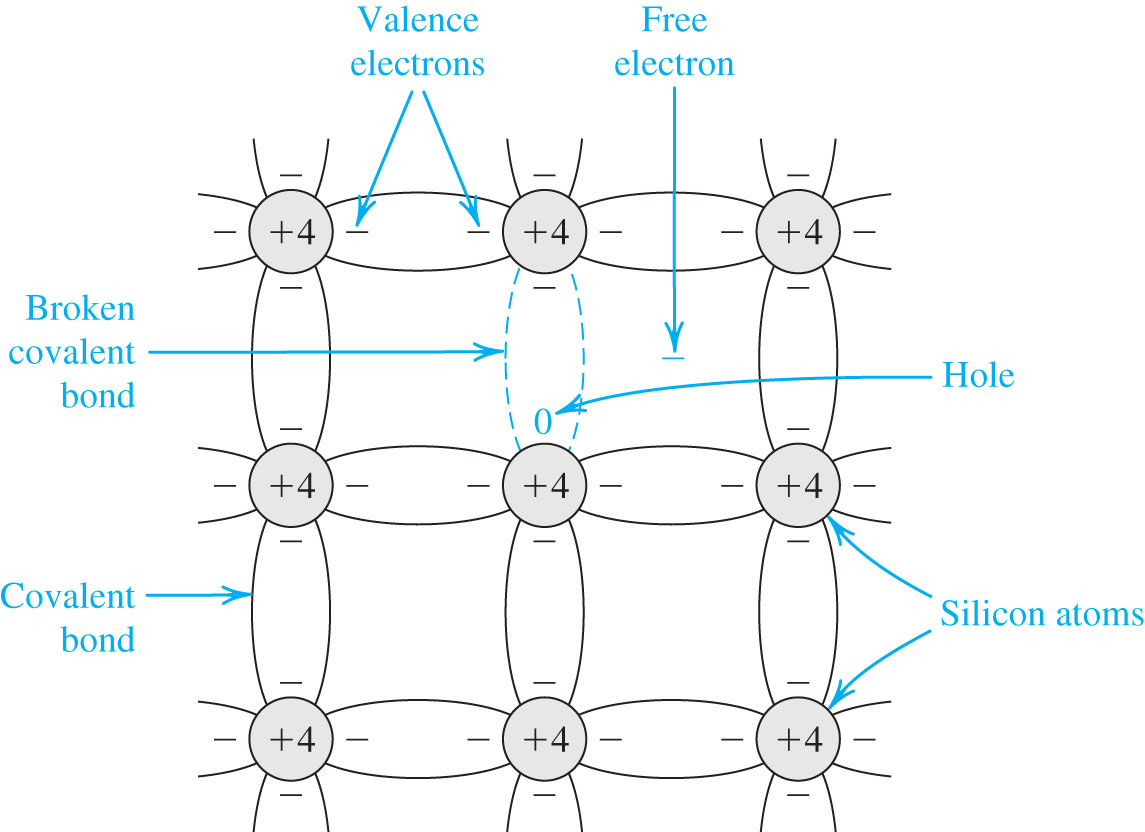 Figure 3.2 At room temperature, some of the covalent bonds are broken by thermal generation. Each broken bond gives rise to a free electron and a hole, both of which become available for current conduction.
Sedra/Smith                       Copyright © 2015 by Oxford University Press
Microelectronic Circuits, Seventh Edition
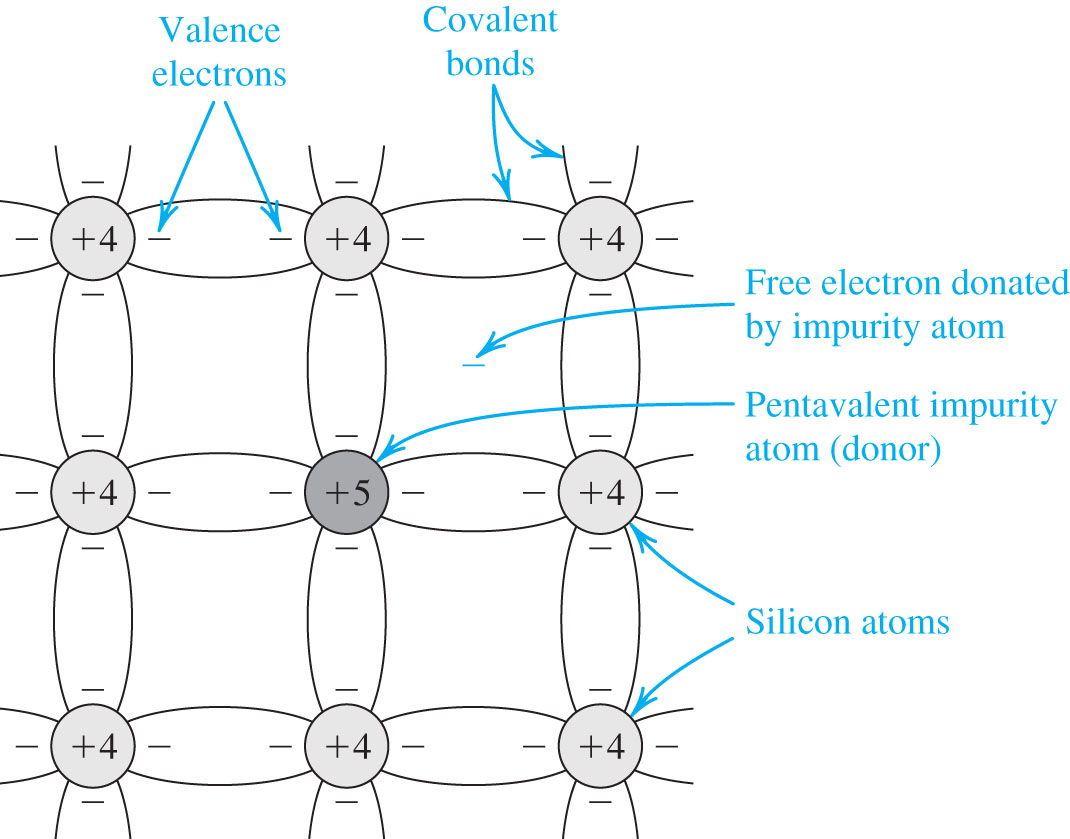 Figure 3.3 A silicon crystal doped by a pentavalent element. Each dopant atom donates a free electron and is thus called a donor. The doped semiconductor becomes n type.
Sedra/Smith                       Copyright © 2015 by Oxford University Press
Microelectronic Circuits, Seventh Edition
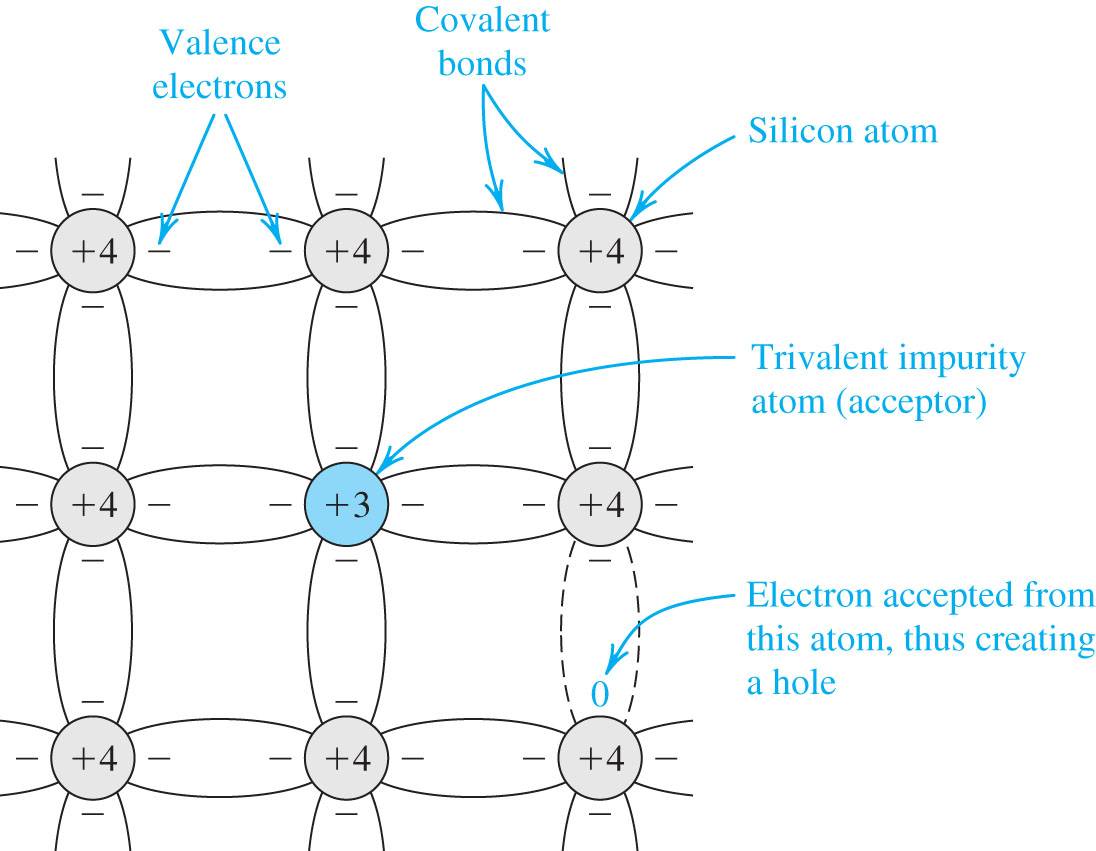 Figure 3.4 A silicon crystal doped with boron, a trivalent impurity. Each dopant atom gives rise to a hole, and the semiconductor becomes p type.
Sedra/Smith                       Copyright © 2015 by Oxford University Press
Microelectronic Circuits, Seventh Edition
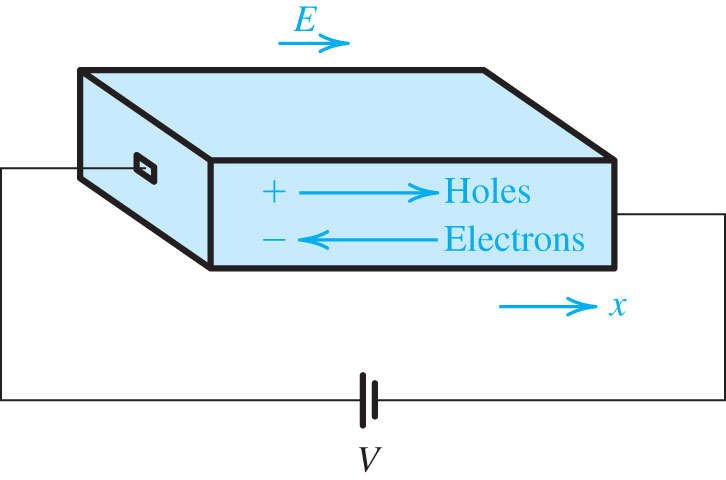 Figure 3.5 An electric field E established in a bar of silicon causes the holes to drift in the direction of E and the free electrons to drift in the opposite direction. Both the hole and electron drift currents are in the direction of E.
Sedra/Smith                       Copyright © 2015 by Oxford University Press
Microelectronic Circuits, Seventh Edition
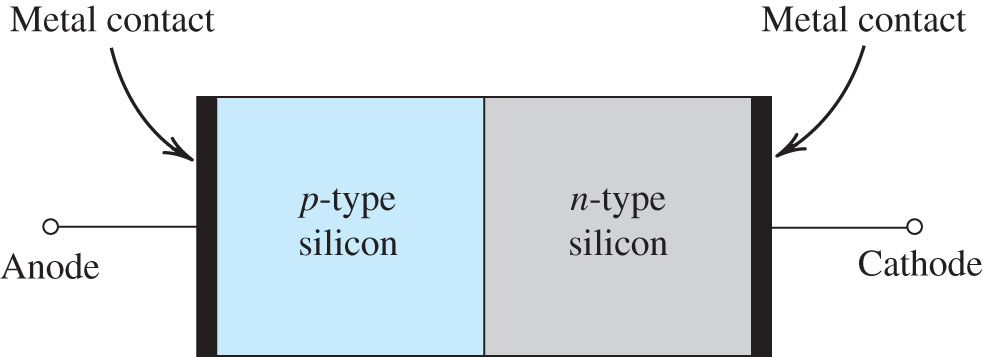 Figure 3.8 Simplified physical structure of the pn junction. (Actual geometries are given in Appendix A.) As the pn junction implements the junction diode, its terminals are labeled anode and cathode.
Sedra/Smith                       Copyright © 2015 by Oxford University Press
Microelectronic Circuits, Seventh Edition
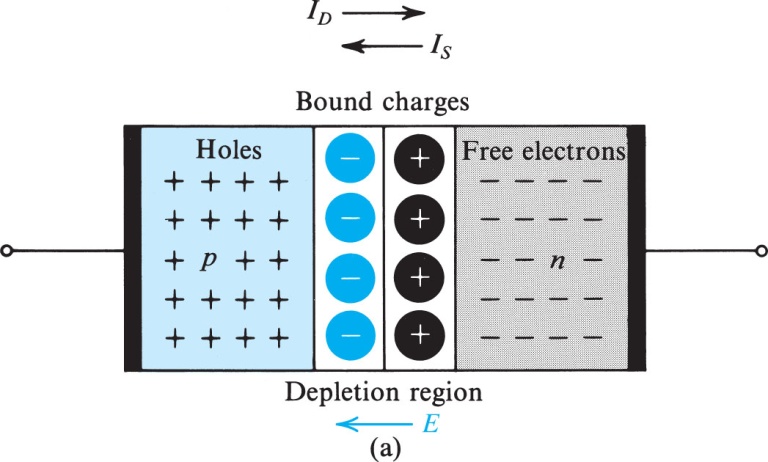 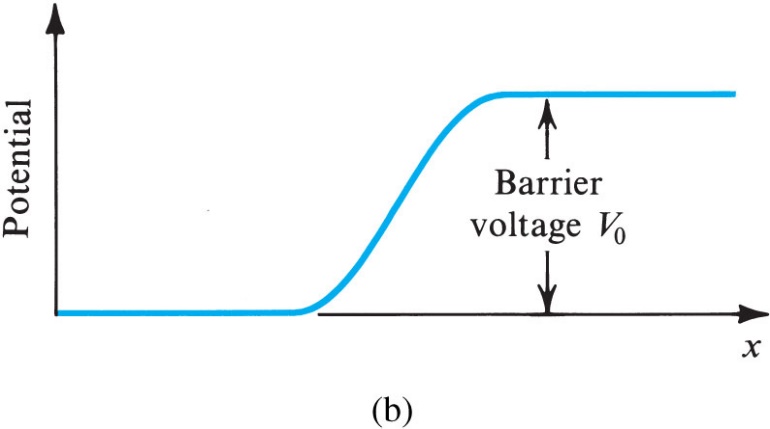 Figure 3.9 (a) The pn junction with no applied voltage (open-circuited terminals). (b) The potential distribution along an axis perpendicular to the junction.
Sedra/Smith                       Copyright © 2015 by Oxford University Press
Microelectronic Circuits, Seventh Edition
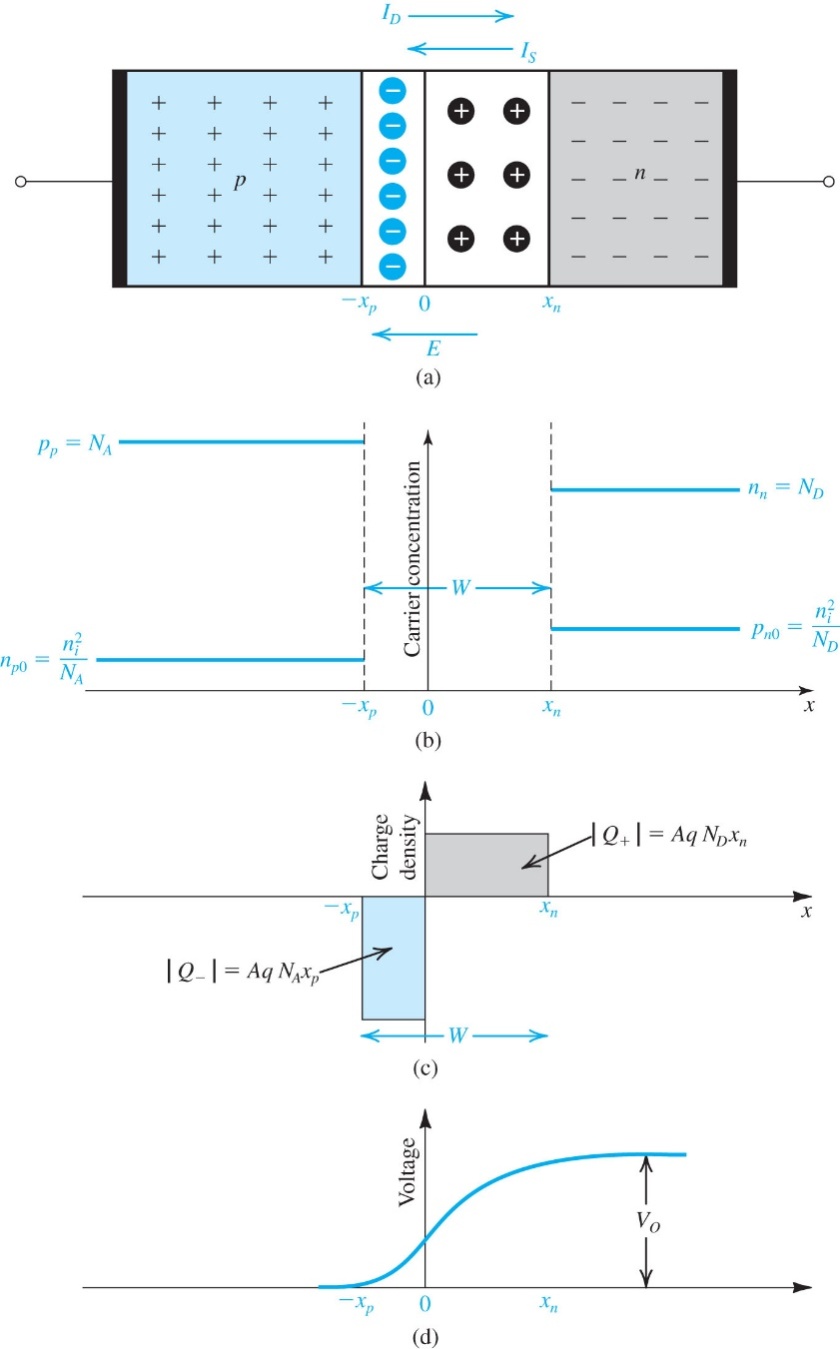 Figure 3.10 (a) A pn junction with the terminals open-circuited. (b) Carrier concentrations; note that NA > ND. (c) The charge stored in both sides of the depletion region; QJ = |Q+| = |Q−|. (d) The built-in voltage V0.
Sedra/Smith                       Copyright © 2015 by Oxford University Press
Microelectronic Circuits, Seventh Edition
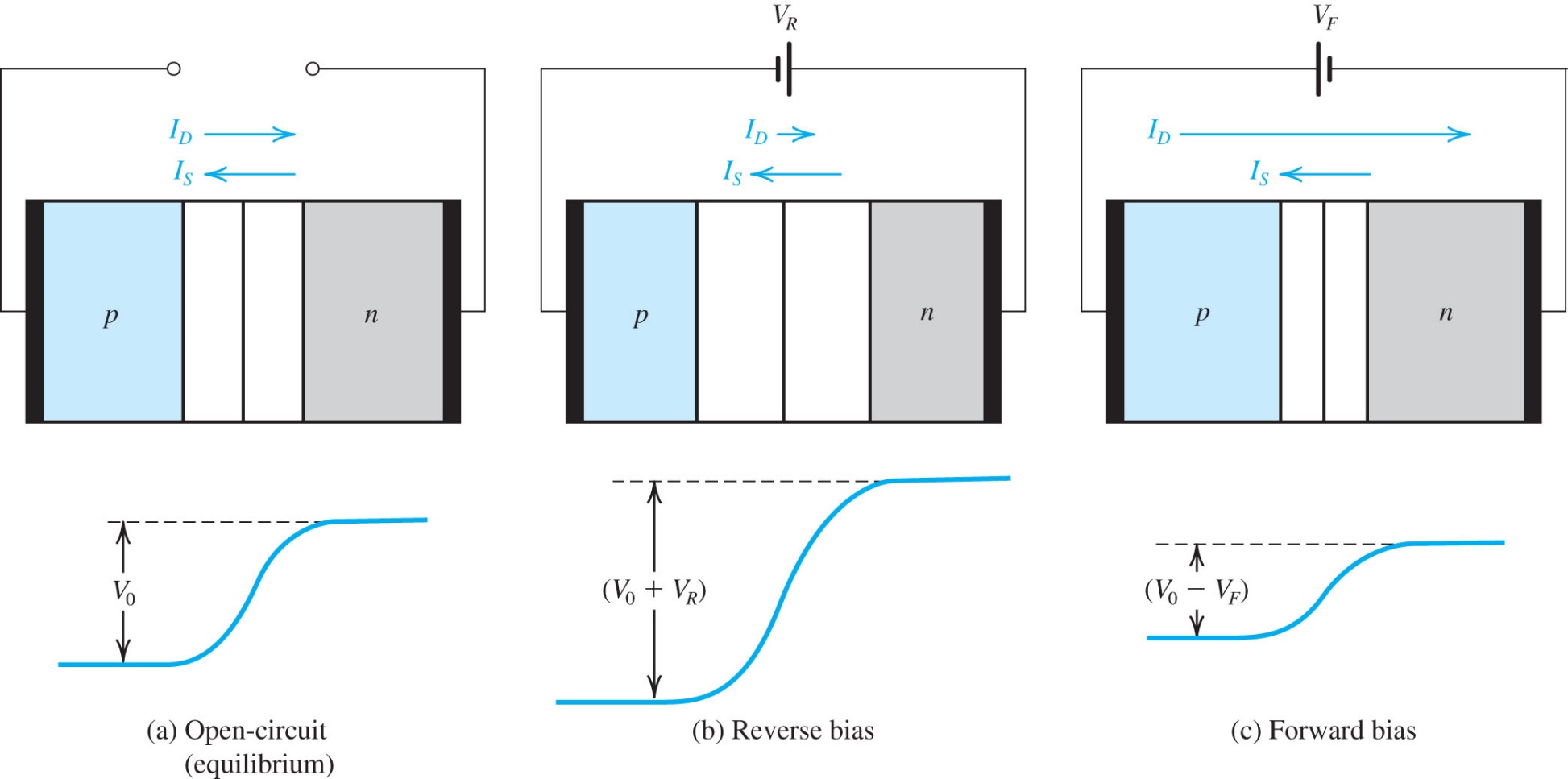 Figure 3.11 The pn junction in: (a) equilibrium; (b) reverse bias; (c) forward bias.
Sedra/Smith                       Copyright © 2015 by Oxford University Press
Microelectronic Circuits, Seventh Edition
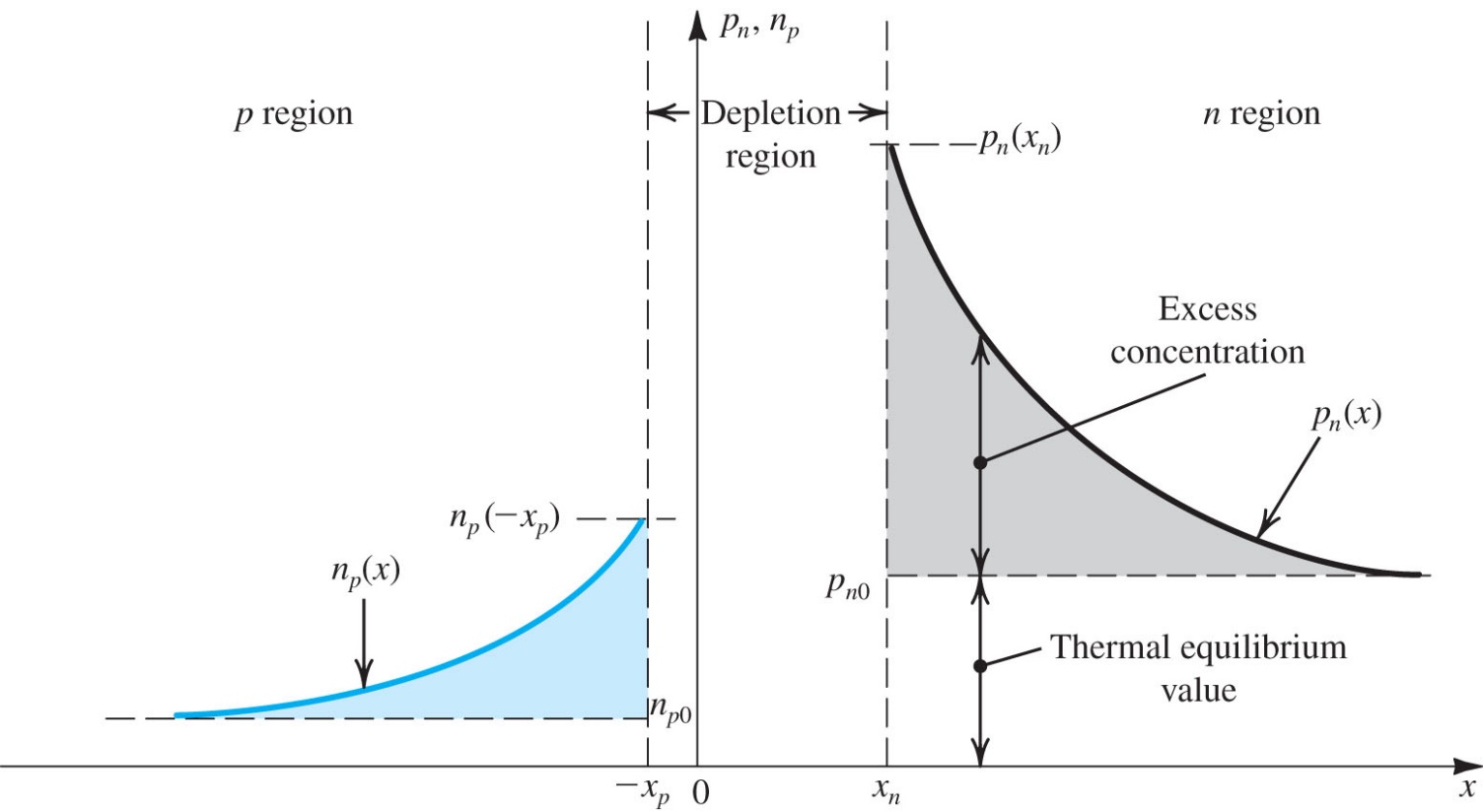 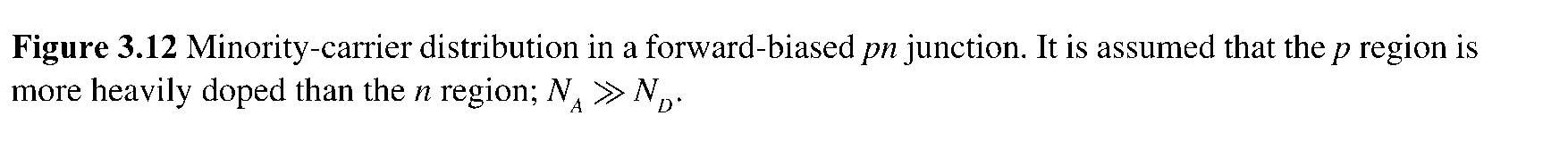 Sedra/Smith                       Copyright © 2015 by Oxford University Press
Microelectronic Circuits, Seventh Edition